12
Keeping the Moral
And Spiritual Laws
The Sanctity of Blood – Leviticus 17: 1-16
For the life of the flesh is in the blood, and I have given it to you on the altar to make atonement for your souls; for it is the blood by reason of the life that makes atonement.’
- Leviticus 17:11
Sanctity of Blood
Only domestic animals killed as sacrifices
Sanctity of Blood
Only domestic animals killed as sacrifices
Eating blood was prohibited
‘And any man from the house of Israel, or from the aliens who sojourn among them, who eats any blood, I will set My face against that person who eats blood and will cut him off from among his people.
- Leviticus 17:10
11 For the life of the flesh is in the blood, and I have given it to you on the altar to make atonement for your souls; for it is the blood by reason of the life that makes atonement.’ 
12 Therefore I said to the sons of Israel, ‘No person among you may eat blood, nor may any alien who sojourns among you eat blood.’
- Leviticus 17:11-12
Sanctity of Blood
Only domestic animals killed as sacrifices
Eating blood was prohibited
Repeats prohibition
Gives reasons
God Himself will punish
Sanctity of Blood
Only domestic animals killed as sacrifices
Eating blood was prohibited
Wild animals killed by hunters
Sanctity of Blood
Only domestic animals killed as sacrifices
Eating blood was prohibited
Wild animals killed by hunters
Animals that died from other causes
Forbidden Sexual Relations – Leviticus 18:1-30
Introduction
1 Then the Lord spoke to Moses, saying, 2 “Speak to the sons of Israel and say to them, ‘I am the Lord your God. 3 You shall not do what is done in the land of Egypt where you lived, nor are you to do what is done in the land of Canaan where I am bringing you; you shall not walk in their statutes.
- Leviticus 18:1-3
4 You are to perform My judgments and keep My statutes, to live in accord with them; I am the Lord your God. 
5 So you shall keep My statutes and My judgments, by which a man may live if he does them; I am the Lord.
- Leviticus 18:4-5
Forbidden Sexual Relations – Leviticus 18:1-30
Introduction
Details of prohibitions
Sexual relations with relatives prohibited
Two reasons:
Negative genetic effects
Negative family and social effects
Forbidden Sexual Relations – Leviticus 18:1-30
Introduction
Details of prohibitions
Sexual relations with relatives prohibited
Other sexual relations prohibited
d) Same sex
e) Sex with animals
Female menstruating
Neighbor’s wife
Sacrificing children
Forbidden Sexual Relations – Leviticus 18:1-30
Introduction
Details of prohibitions
Sexual relations with relatives prohibited
Other sexual relations prohibited
Punishments for disobedience
Removed from the land
Required holiness in worship and marriage
Social Regulations for God’s People – Leviticus 19:1-37
You shall not take vengeance, nor bear any grudge against the sons of your people, but you shall love your neighbor as yourself; I am the Lord.
- Leviticus 19:18
Social Regulations for God’s People – Leviticus 19:1-37
Introduction
1 Then the Lord spoke to Moses, saying:  2 “Speak to all the congregation of the sons of Israel and say to them, ‘You shall be holy, for I the Lord your God am holy. 
- Leviticus 19:1-2
Social Regulations for God’s People – Leviticus 19:1-37
Introduction
Keeping all of God’s commands
Honor parents
Keep sabbath
Do not worship idols
4. Do not make idols
5. Follow rules for offerings
6. Open fields to gleaners      and poor
Social Regulations for God’s People – Leviticus 19:1-37
Introduction
Keeping all of God’s commands
Loving one’s fellow man
Stealing
Lying
False witness
Oppress
Cheat
Handicap
Fairness
8. Gossip
9.   Endanger
10. Grudges
11. Revenge
Social Regulations for God’s People – Leviticus 19:1-37
Introduction
Keeping all of God’s commands
Loving one’s fellow man
Maintaining the nation’s distinctiveness
 No mixing
 Atone for sexual sins
 Obey rules for tree planting
Social Regulations for God’s People – Leviticus 19:1-37
Introduction
Keeping all of God’s commands
Loving one’s fellow man
Maintaining the nation’s distinctiveness
8.   Honor and care for elderly
9.   Love strangers
10. Honest in business
11. God’s laws, not man’s
4. No pagan customs
5. No selling daughters
6. Keep sabbath
7. No mediums or spiritists
Penalties for Breaking God’s Law – Leviticus 20:1-27
Capital sins
Non-capital sins
Penalties for Breaking God’s Law – Leviticus 20:1-27
Sacrificing children
Consulting mediums, etc.
Cursing parents
Adultery
Incest
Practicing homosexuality
Sex with daughter/mother
Bestiality
}
Death
Penalties for Breaking God’s Law – Leviticus 20:1-27
}
Sex with sister or half sister
Sex with woman on her period
Sex with aunt
Sex with sister-in-law
Public shame
Offerings
Childlessness
Summary / Exhortation
Responsibilities
Keep the commandments
Avoid pagan behavior
Clean and unclean
Summary / Exhortation
Responsibilities
Obedience = Be God’s People = Blessings
Main Ideas Regarding: Crime / Sin
Crime         Punishment 
God fits the punishment to the crime
God provides an escape →
→
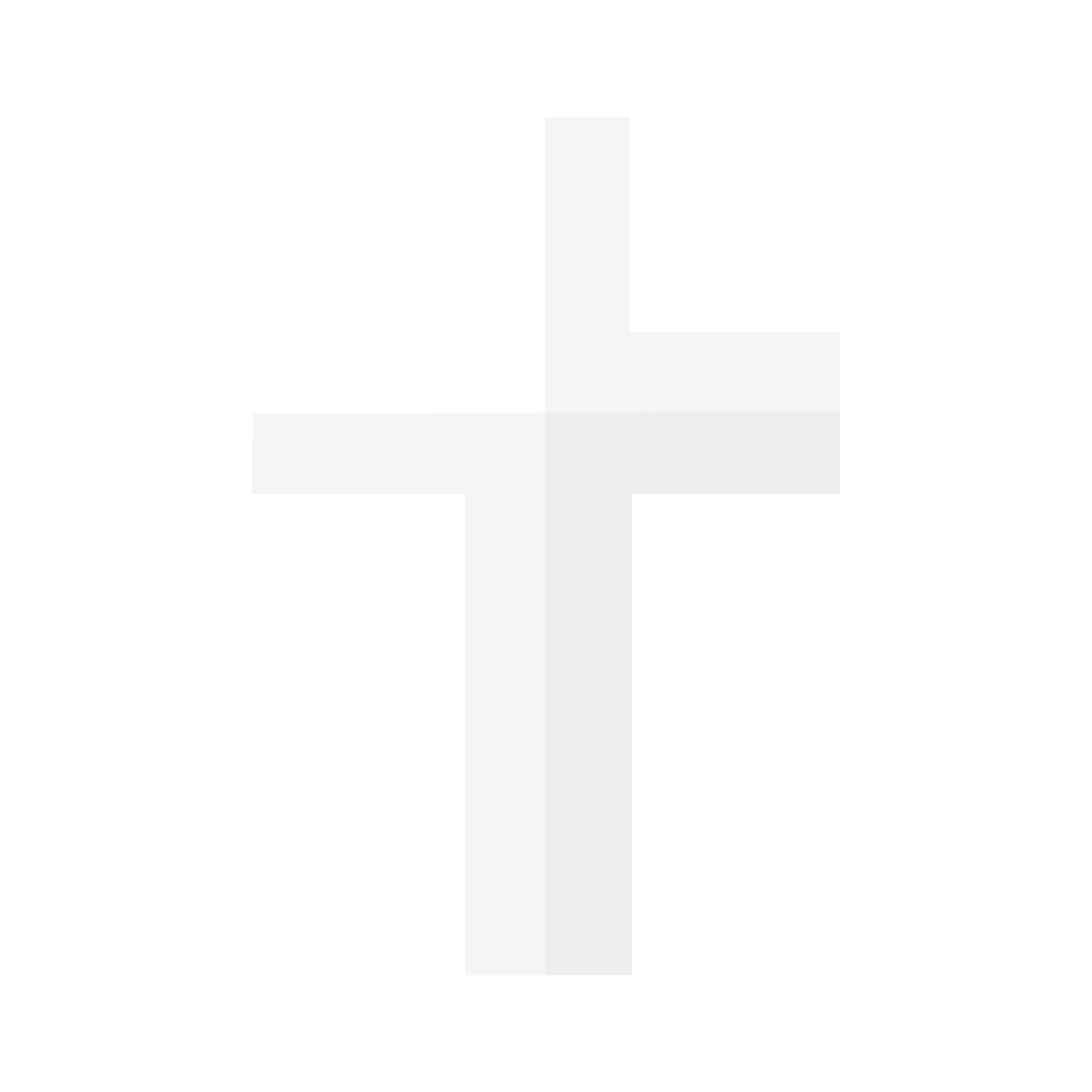 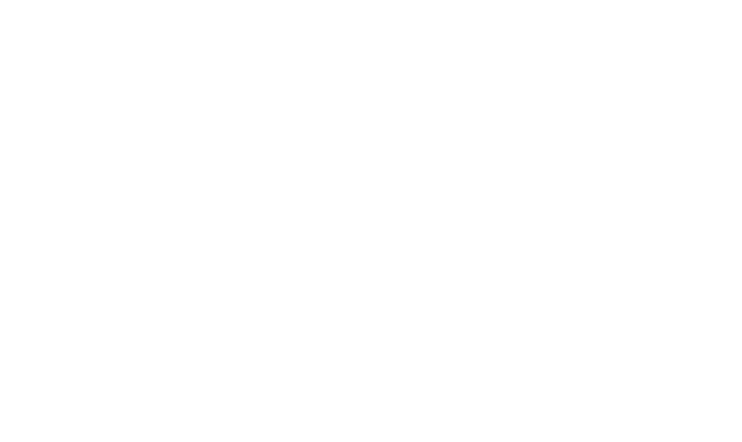 Leviticus Chapters 21-27